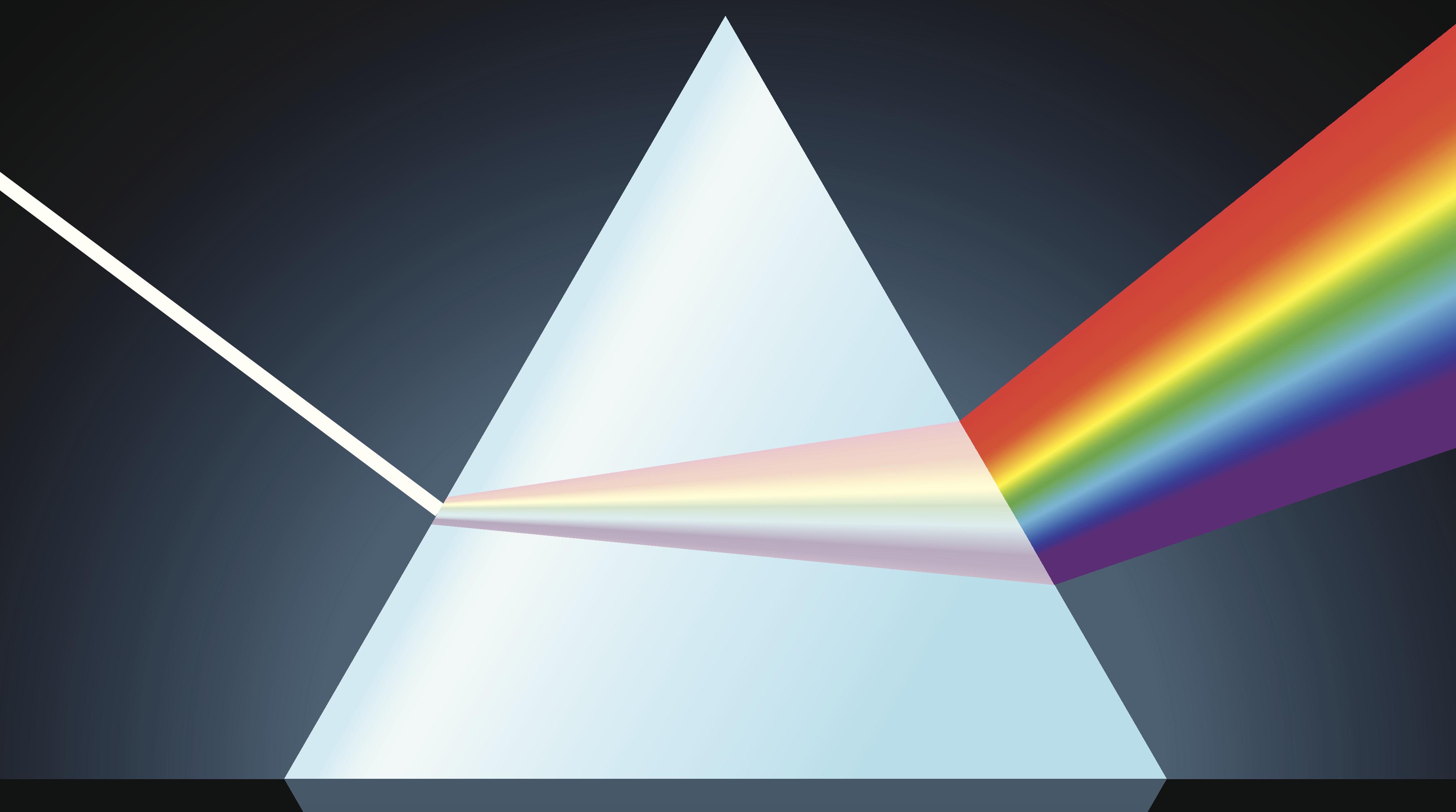 Espectroscopia“Ensayo  a la llama”
Química 8 básico
Instrucciones
Revise el vídeo del link  y responda la actividad planteada
Adjunte una imagen de su cuaderno  o el PPT con las respuestas al correo (8basico.cervantino@gmail.com) 
En el correo debe colocar su nombre y curso con sus respuestas para agilizar la revisión, 
Fecha de entrega 19 de Junio
Modelo planetario de Rutherford
Revise el vídeo del siguiente link  

https://www.youtube.com/watch?v=nskLkIUg-c0
Actividad
Responde las siguientes preguntas  de acuerdo a lo visto en el vídeo
Qué es un espectro atómico   
________________________________________________________________________________________________________________________________________________________________________________________________________________________________________________________________________________________________________________________________________________________________________________________________________________________________________________________________________________________________________________________________________________________________________________________________________________________________________________________________________________________________________________________________________________________________________________________________________________________________________________________________________________________________________________________________________________________________________________________________
Actividad
Qué colores representan en un ensayo a la llama los elementos Calcio , Boro , Potasio, Bario
________________________________________________________________________________________________________________________________________________________________________________________________________________________________________________________________________________________________________________________________________________________________________________________________________________________________________________________________________________________________________________________________________________________________________________________________________________________________________________________________________________________________________________________________________________________________________________________________________________________________________________________________________________________________________________________________________________________________________________________________
Actividad
¿Cómo crees que se registra la composición de las estrellas en el espacio? (Averiguar)
____________________________________________________________________________________________________________________________________________________________________________________________________________________________________________________________________________________________________________________________________________________________________________________________________________________________________________________________________________________________________________________________________________________________________________________________________________________________________________________________________________________________________________________________________________________________________________________________________________________________________________________________________________________________________________________________________________________________________________________________________________